Entrepreneurship for Computer ScienceCS 15-390
How to Manage Your Finances and Raise Capital? – Part I
Lecture 11, October 30, 2023

Mohammad Hammoud
Today…
Last Lecture: 
How to monetize your product? - Part II

Today’s Lecture: 
How to manage your finances and raise capital? – Part I

Announcements:
Project presentations are on Nov 1 (you will present your progress so far in implementing your ideas)
Report 4 (it is about your business model) is due on Monday, Nov 6 by midnight
Entrepreneurship Paradigm: A System of Functions
Identify a Problem
Identify & Research a Market
Found or Co-found a Company
Build a Prototype
Build a Business Model
Bootstrap and/or Raise Angle Fund
Build a Culture
Build an MVP
Market & Operate
Raise Professional Money
Scale
Exit
Entrepreneurship Paradigm: A System of Functions
Identify a Problem
Identify & Research a Market
Found or Co-found a Company
Build a Prototype
Build a Business Model
Bootstrap and/or Raise Angle Fund
Build a Culture
Build an MVP
Market & Operate
Raise Professional Money
Scale
Exit
Financial Intelligence
Finance is a necessary component for success in business

Without it, you cannot intelligently control, analyze, manage, and grow your business

As an entrepreneur, you need at least to comprehend unit economics, interpret financial statements, and properly raise and allocate capital
We refer to this as owning financial intelligence, which you shall develop and put into action from the get-go
[Speaker Notes: What does my company own?

How much does it owe others?

What are my current and projected revenues?

What are my current and projected expenses?

Is my company profitable and if not, when will it become profitable?

How to raise and allocate capital?

Etc.,]
Financial Intelligence
Fundamental Concepts
Financial Statements
Capital Raising and Allocation
Unit Economics
Unit Economics
Is your venture sustainable and attractive from a microeconomic standpoint?
Yes, if Lifetime Value of an Acquired Customer (LTV) > Cost of Customer Acquisition (COCA)
Rule of thumb: LTV > 3 × COCA
Said differently, yes, if you can acquire customers at a cost that is substantially less than their value to your venture

Objective of any business: Increase LTV and decrease COCA
Failure to do so leads to detrimental outcomes (e.g., Pets.com)
Case Study: Pets.com
Pets.com
Founded in 1998
Concept: sell pet products over the Internet
Easily raised millions of dollars from investors
Aggressively advertised its website, including a high-profile Super Bowl commercial in 2000
It was losing money with each customer it captured
Its management assumed it is a matter of volume (with a huge customer base, the company would become cash-flow positive)
Realized late that LTV < COCA
In November 2000, it shutdown ($300M of investment money were lost!)
$300 million lesson: Disciplined analysis and intellectual honesty about unit economics are crucial factors for success!
Unit Economics
Don’t worry, 
entrepreneurial math 
is much simpler. 
If the LTV does not equal 
3 times the COCA, 
none of this matters!
We will learn how to calculate LTV then COCA

But, to do so, we need first to build a foundation on some basic finance concepts, namely, the compounding and discounting processes
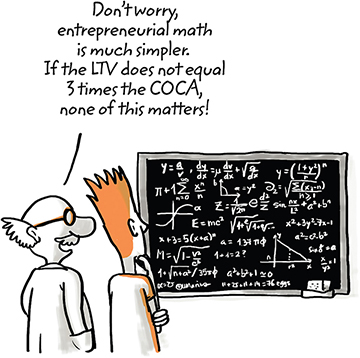 The Compounding Process
Assume you want to deposit $100 in a bank that offers a 10% interest rate that is compounded annually
What would be your total amount of money after 3 years?
Interest is accrued on interest; hence, the name “compounding”!
The Compounding Process
Assume you want to deposit $100 in a bank that offers a 10% interest rate that is compounded annually
What would be your total amount of money after 3 years?
The Compounding Process
How long would it take to double your $100, assuming 10% interest rate?
$100 × 1.1n = $200
 1.1n = $2
 n = log1.1 2 = log 2 / log 1.1 = 7.272

Another way to calculate this quickly is to divide 72 by 10
72/10 = 7.2, which is very close to 7.272 calculated above
This is referred to as the “rule of 72”, which entails dividing 72 by the given interest rate

How long would it take to double your $233, assuming 7% interest rate?
72/7 = 10.28 years (or log 2 / log 1.07 = 10.244 years)
The Compounding Process
The trick of period and the magical e
Compound Semi-annually
Compound Daily
Compound Annually
Compound Monthly
$1 Loan
$1 Loan
$1 Loan
$1 Loan
100%/365 
interest rate
100%/12 
interest rate
1/365 Y
1/12 Y
100%/2 = 50% 
interest rate
1/2 Y
100% 
interest rate
1×1.00273= $1.00273
1×1.083= $1.083
1 YEAR
.
.
.
.
.
.
1×1.5= $1.5
100%/2 = 50% 
interest rate
1/2 Y
100%/365 
interest rate
100%/12 
interest rate
1/12 Y
1/365 Y
1.5×1.5= 1×1.52 = $2.25
1×1.00273365 = $2.7
1×2= $2
1×1.08312= $2.6
1×(1+100%/1)1 = $2
1×(1+100%/2)2 = $2.25
1×(1+100%/12)12 = $2.613
Period
Interest Rate
The Compounding Process
The trick of period and the magical e
Most banks compound interest monthly or daily (this is referred to as continuous compounding)
Compound Semi-annually
Compound Daily
Compound Annually
Compound Monthly
$1 Loan
$1 Loan
$1 Loan
$1 Loan
100%/365 
interest rate
100%/12 
interest rate
1/365 Y
1/12 Y
100%/2 = 50% 
interest rate
1/2 Y
100% 
interest rate
1×1.00273= $1.00273
1×1.083= $1.083
1 YEAR
.
.
.
.
.
.
1×1.5= $1.5
100%/2 = 50% 
interest rate
1/2 Y
100%/365 
interest rate
100%/12 
interest rate
1/12 Y
1/365 Y
1.5×1.5= 1×1.52 = $2.25
1×1.00273365 = $2.7
1×2= $2
1×1.08312= $2.6
1×(1+100%/1)1 = $2
1×(1+100%/2)2 = $2.25
1×(1+100%/12)12 = $2.613
Period
Interest Rate
The Discounting Process
Assume someone proposes to give you $100 today or $110 in a year
Which option would you select, assuming 5% risk-free interest rate?
Option 2
Option 1
timeline
Today (or Year 0)
$100
5% risk-free interest rate, 
compounded annually
Year 1
$110
$100 × 1.05 = $105
The Discounting Process
Assume someone proposes to give you $100 today or $110 in a year
Which option would you select, assuming 5% risk-free interest rate?
Option 2
Option 1
timeline
$110/1.05 = $104.76
Today (or Year 0)
$100
5% discount rate,
discounted annually
Year 1
$110
The Discounting Process
Assume someone proposes to give you $100 today or $110 in a year
Which option would you select, assuming 5% risk-free interest rate?
Option 2
Option 1
Present Value 
of $110
timeline
$110/1.05 = $104.76
Today (or Year 0)
$100
5% risk-free interest rate, 
compounded annually
5% discount rate,
discounted annually
Future Value 
of $100
Year 1
$110
$100 × 1.05 = $105
Discounting is the opposite of compounding; In compounding you multiply by (1 + r/n)n×t, but in discounting you divide by (1 + r/n)n×t, where r = interest rate, n = period or the number of times you compound/discount per year, and t = number of years
The Discounting Process
Assume someone proposes to give you $100 today or $110 in a year
Which option would you select, assuming 5% risk-free interest rate?
Option 2
Option 1
Present Value 
of $110
timeline
$110/1.05 = $104.76
Today (or Year 0)
$100
5% risk-free interest rate, 
compounded annually
5% discount rate,
discounted annually
Future Value 
of $100
Year 1
$110
$100 × 1.05 = $105
The “Present Value” concept is one of the fundamental and most useful concepts in finance!
The Discounting Process
Assume someone proposes to give you $100 today, $110 in 2 years, or ($30 today, $30 in a year, and $40 in 2 years)
Which option would you select, assuming 5% discount rate (discounted annually)?
Option 2
Option 1
Option 3
$100
$110/1.052 = $99.77
+ $30/1.05
+ $40/1.052 = 94.85
Year 0
$30
$40/1.05
Year 1
$30
$110/1.05
$40
$110
Year 2
The Discounting Process
Assume someone proposes to give you $100 today, $110 in 2 years, or ($30 today, $30 in a year, and $40 in 2 years)
Which option would you select, assuming 4% discount rate (discounted annually)?
Option 2
Option 1
Option 3
$100
$110/1.042 = $101.7
+ $30/1.04
+ $40/1.042 = 95.82
Year 0
$30
$40/1.04
Year 1
$30
$110/1.04
$40
$110
Year 2
As the discount rate decreases, the present value increases and vice versa
Present Value
Net Present Value
Assume you want to invest in a business $10,000
Can you pay off this investment in 3 years, assuming a discount rate of 5%?
Cash Inflow
Cash Inflow
Cash Inflow
Cash Outflow
$10,000
Year 0
$3,000
Year 1
There is a time value of money (e.g., $10 today is worth more than $10 in a year) because of inflation and earnings that could be potentially made using the money during the intervening time
Year 2
$4,000
Year 3
$5,000
Net Present Value
Assume you want to invest in a business $10,000
Can you pay off this investment in 3 years, assuming a discount rate of 5%?
Cash Inflow
Cash Inflow
Cash Inflow
Cash Outflow
$4,000/1.052 = $3628.11
$5,000/1.053 = $4319.18
$10,000
$3,000/1.05 = $2857.14
Year 0
$3,000
Year 1
Year 2
$4,000
Year 3
$5,000
Net Present Value
Assume you want to invest in a business $10,000
Can you pay off this investment in 3 years, assuming a discount rate of 5%?
Cash Inflow
Cash Inflow
Cash Inflow
Cash Outflow
$3628.11
$10804.44
$4319.18
$10,000
$2857.14
Year 0
$3,000
Year 1
$4,000
Year 2
$5,000
Year 3
Net Present Value
Assume you want to invest in a business $10,000
Can you pay off this investment in 3 years, assuming a discount rate of 5%?
Cash Outflow
$10,000
$10804.44
$10804.44 – $10,000 = 804.44
Year 0
YES, you can pay off your investment in 3 years
Year 1
Year 2
Year 3
Net Present Value
Next Lecture…
Calculating LTV and COCA